DOA BELAJAR
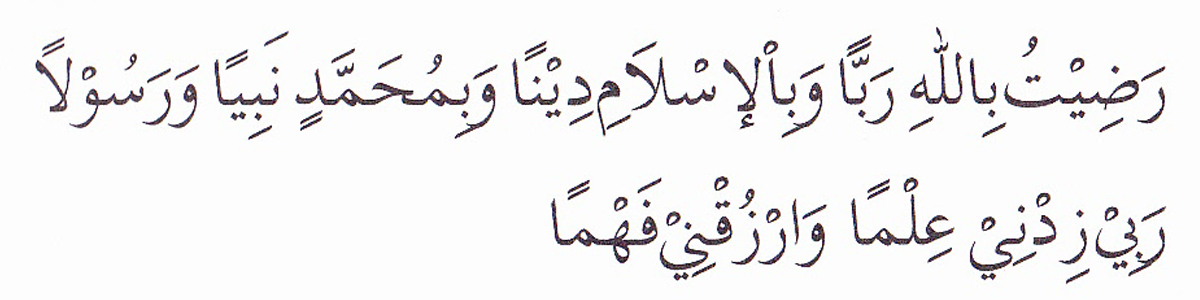 PEMBUKA BELAJAR
“Kami ridho Allah SWT sebagai Tuhanku, Islam sebagai agamaku, dan Nabi Muhammad sebagai Nabi dan Rasul, Ya Allah, tambahkanlah kepadaku ilmu dan berikanlah aku kefahaman”
PENILAIAN DAN PREDIKSI KEBIJAKAN DINAMIS
NUR FAIDATI
Disampaikan pada Kuliah MK Analisis Kebijakan Publik
Definisi
Penilaian dan prediksi kebijakan adalah tahap analisis kebijakan berusaha untuk menilai beberapa alternatif kebijakan dan mengambil satu atau beberapa kebijakan yang diprediksi merupakan pilihan terbaik untuk menyelesaikan masalah publik tertentu, menentukan prioritas program yang direkomendasikan kepada pemerintah untuk dilakukan.
Analisis Skor
Analisis skor menunjuk proses menilai alternatif kebijakan dengan menciptakan dan menggunakan indikator-indikator untuk menilai (menskoring) alternatif-alternatif kebijakan yang telah dikembangkan sesuai dengan tujuan yang telah dirumuskan sebelumnya, dan bila diperlukan memberikan pembobotan pada indikator yang dinilai lebih penting dari indikator yang lain.
Tahap-Tahap Analisis Skor
Mengingat masalah kebijakan
Mengidentifikasi alternatif-alternatif kebijakan 
Mengidentifikasi indikator-indikator untuk menilai alternatif kebijakan sesuai dengan tujuan-tujuan yang dirumuskan sebelumnya.
Melakukan skoring alternatif-alternatif kebijakan dengan indikator-indikator yang telah ditentukan.
Merekomendasikan kebijakan
Analisis Indeks
Analisis indeks menunjuk proses menilai alternatif kebijakan dengan menciptakan dan menggunakan indikator-indikator serta indeks.
Tahap-Tahap Analisis Indeks
Menentukan sasaran penelitian, dan populasi
Menentukan sampel
Membuat difinisi konsep
Membuat definisi operasional
Membuat tehnik analisis data
Membuat kuisioner
Membuat jadwal penelitian
Penelitian lapangan
Analisis data
Analisis Gaming dan simulasi
Penilaian alternatif kebijakan dengan menggunakan analisis gaming dan simulasi adalah menggunakan tehnik simulasi dan game sebagai tehnik memilih alternatif terbaik.
Salah satu yang dipakai adalah menggunakan role-play
Analisis Kontra Faktual
Penilaian alternatif kebijakan dengan menggunakan analisis kontra faktual menunjuk menilai alternatif-alternatif kebijakan dengan menggunakan argumen-argumen kontra yang akan muncul seandainya suatu kebijakan diputuskan.
Analisis Brainstroming
Penilaian alternatif kebijakan dengan tehnik brainstroming adalah menggunakan hasil diskusi curah gagasan sebagai alternatif kebijakan yang direkomendasikan.
Kelemahan analisis curah gagasan ini adalah  dimungkinkan muncul sekelompok orang yang lebih dominan dibandingkan kelompok yang lain, dan berpotensi untuk mempengaruhi pihak yang lain karena diskusi bersifat terbuka.
Analisis delphi
Penilaian alternatif kebijakan menggunakan tehnik delphi merupakan modifikasi dari analisis curah gagasan. 
Penilaian alternatif kebijakan menggunakan tehnik delphi adalah menggunakan pendapat para pakar, atau stakeholder dengan sistem yang tertutup dan klarifikasi.
Rekomendasi kebijakan
Setelah menilai dan memprediksi kebijakan tahap yang harus dilakukan oleh analis kebijakan adalah merekomendasikan kebijakan yang diyakini terbaik untuk dilakukan pemerintah.
Dalam kaitan dengan rekomendasi kebijakan, maka analis kebijakan harus berani lebih kreatif, lebih maju, berorientasi  kepada masa depan dan menunjukkan komitmen yang tinggi kepada publik.
Rekomendasi kebijakan
Proses mengevaluasi atau menilai beberapa opsi atau alternatif kebijakan untuk menentukan mana tindakan kebijakan yang terbaik untuk mengatasi masalah sosial, ekonomi, politik, dan fisik yang sedang atau akan dihadapi oleh masyarakat.
Langkah-Langkah Merumuskan Rekomendasi Kebijakan
Rumuskan beberapa kriteria evaluasi yang relevan dengan tujuan kebijakan; 
Analisis efek dan dampak tiap Alternatif Kebijakan terhadap kriteria-kriteria tersebut; 
Tetapkan Alternatif yang terbaik (lebih banyak unsur positifnya) sebagai Tindakan Kebijakan.
ANALISIS PROSES IMPLEMENTASI KEBIJAKAN
Definisi
Kamus Webster dalam Wahab (1991:50) implementasi diartikan sebagai “to provide the means for carrying out (menyediakan sarana untuk melaksanakan sesuatu); to give practical effects to (menimbulkan dampak/akibat terhadap sesuatu)”.
Donald S. Van Mater dan carl E. Va
“policy implementation encompasses those action by public and private individuals (or groups) that are directed at the achievement of objectives set forth in prior policy decisions. This include both one time efforts to transform decisions into operational terms, as well as continuing efforts to achieve the large and small changes mandated by policy decisions”.
Implementasi kebijakan menekankan pada suatu tindakan, baik yang dilakukan oleh pihak pemerintah maupun individu (atau kelompok) swasta yang diarahkan untuk mencapai tujuan-tujuan yang telah ditetapkan dalam suatu keputusan kebijakan sebelumnya. Pada suatu saat tindakan-tindakan ini berusaha mentransformasikan keputusan-keputusan menjadi pola-pola operasional serta melanjutkan usaha-usaha tersebut untuk mencapai perubahan, baik besar maupun kecil yang diamanatkan oleh keputusan-keputusan kebijakan tertentu.
Aktifitas Implementasi Kebijakan (Jones, 1997)
Organization; The establishment or rearrangement of resources, units, and methods for pitting a policy into effect.
Interpretation; The translation of language (often contained in a statute) into acceptable and feasible plans and directives.
Application; The routine provision of service, payments, or other agree upon objectives or instruments.
Tahap Pengorganisasian
Aktivitas`pengorganisasian merupakan suatu upaya untuk menetapkan dan menata kembali sumber daya, unit-unit, dan metode-metode yang mengarah pada upaya mewujudkan/merealisasikan kebijakan menjadi hasil (outcome) sesuai dengan apa yang menjadi tujuan dan sasaran kebijakan.
Tahap Interpretasi
Aktivitas interpretasi (interpretation)  merupakan aktivitas interpretasi (penjelasan) substansi dari suatu kebijakan dalam bahasa yang lebih operasional dan mudah dipahami sehingga dapat dilaksanakan dan diterima oleh para pelaku dan sasaran kebijakan.
Tahap interpretasi merupakan tahapan penjabaran sebuah kebijakan yang masih bersifat abstrak ke dalam kebijakan yang lebih bersifat teknis operasional.
Tahap pengorganisasian:
Pelaksana kebijakan?
SOP
Sumber daya keuangan dan peralatan
Penetapan manajemen pelaksanaan kebijakan
Penetapan jadwal kegiatan 
Tahap aplikasi
Kontrol Pelaksanaan Kebijakan Publik
Pelaku kontrol pelaksanaan kebijakan
	Kontrol internal
Kontrol eksternal
Standar prosedur operasi kontrol
Kontrol sumber daya keuangan dan peralatan
Jadwal pelaksanaan kontrol
Model Implementasi Kebijakan Publik (Edward III)
Faktor komunikasi
Komunikasi diartikan sebagai proses penyampaian informasi dari komunikator (policy maker) kepada komunikan (policy implementors)
Komunikasi kebijakan memiliki beberapa macam dimensi antara lain dimensi transformasi (transmission), kejelasan (clarity), dan konsistensi (consistency).
Sumber Daya
Sumber Daya Manusia
Sumber Daya Anggaran
Sumber Daya peralatan
Sumber Daya Informasi dan Kewenangan
Disposisi
Disposisi merupakan kemauan, keinginan, dan kecenderungan para pelaku kebijakan untuk melaksanakan kebijakan secara sungguh-sungguh sehingga apa yang menjadi tujuan kebijakan dapat diwujudkan.
Struktur Birokrasi
Struktur birokrasi ini mencakup aspek-aspek seperti struktur organisasi, pembagian kewenangan, hubungan antar unit-unit organisasi yang ada dalam organisasi yang besangkutan, dan hubungan organisasi dengan organisasi luar dsb.
Struktur birokrasi mencakup dimensi fragmentasi, dan SOP
ANALISIS PROSES EVALUASI KEBIJAKAN PUBLIK
Konsep Evaluasi Kebijakan Publik
Evaluasi kebijakan merupakan kegiatan untuk menilai atau melihat keberhasilan atau kegagalan pelaksanaan suatu kebijakan publik.
Oleh karena itu, evaluasi merupakan kegiatan pemberian nilai atas sesuatu “fenomena” di dalamnya terkandung pertimbangan nilai (value judgement) tertentu.
Tipe Evaluasi Kebijakan
Tipe evaluasi hasil (outcomes of public policy implementation), merupakan riset yang mendasarkan diri pada tujuan kebijakan.
Tipe evaluasi proses (process of public policy implementation), yaitu riset evaluasi yang mendasarkan diri pada petunjuk pelaksanaan (juklak) dan petunjuk teknis (juknis)
Weiss (1972)
The purpose of evaluation research is to measure the effects of a program againts the goals it set out to accomplish as a means of contributing to subsequent decision making about the program and improving future programming.
Riset evaluasi bertujuan untuk mengukur dampak dari suatu program yang mengarah pada pencapaian dari serangkaian tujuan yang telah ditetapkan dan sebagai sarana untuk memberikan kontribusi (rekomendasi) dalam membuat keputusan dan perbaikan program pada masa mendatang.
Unsur Evaluasi Kebijakan Publik
Untuk mengukur dampak (to measure effects) dengan bertumpu pada metodologi riset yang digunakan.
Dampak (effects) tadi menekankan pada suatu hasil (outcomes) dari efisiensi, kejujuran, moral yang melekat pada aturan-aturan atau standar.
Perbandingan antara dampak (effects) dengan tujuan (goals) menekankan pada penggunaan kriteria yang jelas dalam menilai bagaimana suatu kebijakan telah dilaksanakan dengan baik.
Memberikan kontribusi pada pembuatan keputusan selanjutnya dan perbaikan kebijakan pada masa mendatang sebagai tujuan sosial dari evaluasi.
Tujuan riset evaluasi kebijakan publik
Tujuan utama
	untuk mengetahui sejauhmana keberhasilan suatu kebijakan program 
Tujuan sosial
	untuk memberikaan kontribusi (rekomendasi) pada pembuatan keputusan selanjutnya dan perbaikan kebijakan program pada masa mendatang.
Keputusan tentang masa depan kebijakan (Weiss, 1972)
To continue or discontinue the program.
To improve its practices and procedures.
To add or drop specific program strategies and techniques.
To institute similar programs elsewhere.
To allocate resource among competing programs.
To accept or reject a program approach or theory.
Kebijakan perlu diteruskan atau dihentikan
Kebijakan perlu diteruskan, namun perlu diperbaiki baik prosedur maupun penerapannya.
Perlunya menambah atau mengembangkan strategi dan teknik program-program khusus
Perlunya menerapkan kebijakan program serupa di tempat lain
Perlunya mengalokasikan sumber daya langka diantara program yang saling berkompetitif
Perlunya menolak atau menerima teori atau pendekatan kebijakan program
Riset Evaluasi (Rossi, 1979)
Research for program Planning and Development
Project monitoring Evaluation Research
Impact Evaluation
Economic Efficiency Evaluation
Comprehensive Evaluation
Tahapan (Proses) Evaluasi Kebijakan Publik
Mengidentifikasi apa yang menjadi tujuan kebijkan, program, dan kegiatan
Penjabaran tujuan kebijakan, program, dan kegiatan ke dalam kriteria atau indikator pencapaian tujuan.
Pengukuran indikator pencapaian tujuan kebijakan program.
Berdasarkan indikator pencapaian tujuan kebijakan program tadi, dicarikan datanya di lapangan.
Hasil data yang diperoleh dari lapangan kemudian dilakukan pengolahan, dan dikomparasi dengan kriteria pencapaian tujuan.
Campbell (2001:2) mengembangkan sistem pengukuran kinerja program menjadi beberapa kegiatan proses pengukuran:
Identifikasi hasil yang diharapkan
Memilih ukuran atau indikator
Menyusun standar hasil dan kinerja
Laporan hasil
Gunakan laporan untuk membuat rencana, mengelola, dan menyusun anggaran
Tahapan riset evaluasi kebijakan
Perencanaan riset evaluasi
Menetapkan kebijakan publik
Menetapkan kapan hasil riset evaluasi diperlukan
Menemukan dan memformulasikan tujuan kebijakan
Menetapkan indikator pencapaian tujuan kebijakan
Menyusun instrumen penelitian
Menetapkan sumber dan tehnik pengumpulan data
Pelaksanaan riset evaluasi kebijakan
Tahap editing
Tahap coding
Tahap tabulating
 Tindak Lanjut
Analisis Evaluasi Kinerja Kebijakan Publik
Mengkritisi kebijakan dapat dipelajari melalui dua pendekatan, yaitu:
Analysis of the policy process
Analysis in and for the policy process
Metode penilaian kinerja kebijakan
Input and output performance model
Basic production model
Balance score card model
PERUBAHAN DAN TERMINASI KEBIJAKAN
Konsep perubahan kebijakan menunjuk pada pergantian satu atau lebih kebijakan dengan satu atau lebih kebijakan lain.
3 bentuk perubahan kebijakan (Easton, 1992)
Perubahan sedikit (tambal sulam) dari kebijakan yang telah dievaluasi.
Pembuatan statuta baru dalam area kebijakan tertentu
Perubahan drastis dari kebijakan publik sebagai konsekuensi dari munculnya pilihan-pilihan baru.
Kasus  perubahan kebijakanLester dan Stewart (2000)
Perubahan kebijakan hanya berbentuk linear
Penggabungan (merger) beberapa program yang dianggap cocok
Pemisahan satu program menjadi dua atau beberapa paket program
Perubahan program secara nonlinear
3 Alasan perubahan kebijakan di negara barat
Pemerintah memperluas aktivitasnya dalam kebijakan tertentu, sehingga tumpang tindih dengan program yang sedang berjalan.
Kebijakan itu sendiri yang menciptakan kondisi yang mensyaratkan perubahan karena ketidakmampuannya menciptakan efek samping sesuai yang diharapkan.
Tingkat relativitas keberlanjutan pertumbuhan ekonomi dan implikasi finansialnya menyebabkan suatu kebijakan yang ada kemudian dianggap tidak diperlukan lagi, hanya bersifat pemborosan, dan tidak tepat.
3 Model perubahan kebijakan
Tesis Siklikal (The Cyclical Thesis)
	Model ini menjelaskan bahwa perubahan kebijakan disebabkan adanya suatu pergeseran secara terus menerus dalam keterlibatan secara nasional antara kepentingan publik dan kepentingan swasta
Tesis Policy Learning
	Model ini memandang perubahan kebijakan sebagai suatu fungsi dari tiga faktor:
	- interaksi dari advocacy coalitions
	- perubahan-perubahan eksternal terhadap subsistem
	- Akibat-akibat dari parameter sistem yang stabil.
Tesis zig zag
	Polaini dikarakteristikkan oleh zig zag effect atau stimulus dan respons. Ini bukan merupakan pergeseran besar dari liberal ke konservatisme. Konsep Class strugless atau koalisi masyarakat yang bersaing merupakan suatu cara yang berguna untuk menjelaskan pergeseran-pergeseran.
Terminasi Kebijakan
Istilah terminasi kebijakan mengarah pada penghapusan agensi, mengarahkan kembali kebijakan dasar, penghapusan program, penghapusan sebagian (agensi, kebijakan dasar, dan program), dan pengurangan anggaran.
Munculnya tuntutan politik agar kebijakan diterminasi biasanya disebabkan terkontaminasinya implementasi kebijakan dan komponen-komponennya oleh kepentingan pribadi ataupun kepentingan jangka pendek para aktor yang terlibat. Sehingga, kebijakan atau program menghadapi masalah pembiayaan.
Berkaitan dengan itu, kelompok koalisi anti terminasi segera melakukan mobilisasi dan menggunakan segala sumber daya yang dimiliki untuk mempertahankan kebijakan, program, dan organissai yang dituntut untuk diterminasi.
Alasan adanya perhatian terhadap terminasi
Beberapa kebijakan dan program ternyata tidak efektiff sehingga perlu untuk dihapuskan
Adanya suasana politik yang tidak mendukung pelaksanaan program serta pengurangan fiskal yang biasanya berwujud penyusutan anggaran.
Bentuk-bentuk terminasi (Lester dan Stewart, 2000)
Terminasi fungsional, yaitu terminasi yang terarah pada tindakan eliminasi seluruh area kebijakan, meliputi baik organisasi maupun kebijakannya sendiri.
Terminasi organisasi, yaitu tertuju pada penghapusan seluruh organisasi yang terlibat dalam implementasi kebijakan atau program, akibat dari kegagalannya mencapai tujuan.
Terminasi kebijakan, yaitu tertuju kepada penghapusan sebuah kebijakan ketika teori dan pendekatan yang mendukung sudah tidak dipercaya kebenarannya oleh aktor-aktor formal.
Terminasi program, dilakukan untuk mengeliminasi program-program spesifik
2 Pendekatan dalam studi Terminasi Kebijakan
Terminasi big bang
	Pihak pemegang otoritas kebijakan mmenetapkan terminasi secara desisif dan dilakukan dalam waktu cepat, sehingga tidak memberikan kesempatan oposisi untuk mengorganisisr kekuatan melawan langkah terminasi.
Terminasi Long Whimper
	Menunjukkan terminasi sebagai akhir dari proses penurunan sumber daya organisasi dalam waktu yang lama. Proses yang terjadi di sebut juga dekrementalisme.
Dari uraian di atas, bahwa terminasi kebijakan tidak sepenuhnya didasarkan pada alasan-alasan rasional dan administratif semata, namun nilai-nilai politik dan ideologi merupakan variabel kunci untuk menjelaskan langkah dilakukannya terminasi kebijakan, pertimbangan-pertimbangan politik lebih mengemuka dibandingkan pertimbangan evaluasi.
Strategi untuk melakukan terminasi kebijakan (Robert Behn)
Para terminator disarankan untuk tidak mengumbar infformasi secara dini mengenai terminasi kebijakan tertentu.
Terminator akan lebih berhasil menghapus kebijakan jika memperluas para pendukungnya hingga keluar basis pendukungnya secara tradisional
Memfokuskan terminasi pada kebijakan atau program yang secara politis tidak merusak.
Memanfaatkan ideologi untuk memberi persfektif baru bahwa kebijakan yang akan dieliminasi bersifat merusak.
Menciptakan langkah-langkah yang akan menggagalkan terjadinya kompromi berbagai kelompok yang mendukung kebijakan yang dieliminasi.
Menggunakan para outsider mengembangkan isu-isu yang tidak menguntungkan kebijakan yang akan di hapus.
Menghindari pemungutan suara di lembaga legislatif, karena para legislator biasanya berorientasi pada dukungan bukan pada permusuhan.
Para terminator dari birokrasi disarankan untuk menghindari konflik antara kekuatan konstitusional presiden dan legialtif.
Menerima peningkatan biaya terminasi dalam jangka pendek.
Menawarkan pekerjaan alternatif bagi pekerja yang terlibat dalam program yang dieliminasi, serta memberi biaya pengganti pada organisasi klien yang terlibat dalam program.
Menciptakan kasus yang menimbulkan persepsi bahwa kebijakan baru yang lebih baik perlu diadopsi tetapi dengan persyaratan adanya penghapusan kebijakan yang sedang berjalan.
Karena terminasi merupakan cara yang sulit, maka supaya tidak counter productive para terminator disarankan melakukan terminasi tidak sembarangan dan tergesa-gesa.
KEBIJAKAN PUBLIK DAN GOOD GOVERNANCE
GOOD GOVERNANCE
Good governance dapat dimaknai sebagai:
Kinerja suatu lembaga
 Mengarahkan, mengendalikan, dan mempengaruhi masalah publik
Latar Belakang Good Governance
Tuntutan eksternal (pengaruh globalisasi)
Tuntutan internal 
	Tuntutan terhadap pemerintahan yang menerapkan nilai transparansi, akuntabilitas, partisipasi, dan demokrasi.
Prinsip Good Governance
Partisipasi
Aturan hukum
Transparansi
Daya tanggap
Berorientasi konsensus
Berkeadilan
Efektif efisien
Akuntabilitas
Visi strategis
Karakteristik Good Governance
Diakuinya semangat pluralisme
Tingginya sikap toleransi
Tegaknya prinsip demokrasi
Implementasi Good Governance dalam Kebijakan Publik
Apakah formulasi kebijakan sudah dilandasi praktek implementasi good governance
Apakah implementasi kebijakan sudah dilandasi praktek implementasi good governance
Apakah evaluasi kebijakan sudah dilandasi praktek implementasi good governance
Matriks Good Governance
Tugas Seminar
Silakan cari kasus analisis implementasi kebijakan public. Boleh dari media atau jurnal
Analisislah:
Bagaimana tahapan implementasinya?
Bagaimana Proses Komunikasi Kebijakan Tersebut Berlangsung?
Sumber Daya Apa Saja Yang Digunakan dalam Proses Implementasi Tersebut?
Bagaimana Bekerjanya Sistem Birokrasi Dalam Implementasi?
Hasil Analisis Dibuat Dalam Bentuk Porto Folio Kebijakan (Poster/Flyer)
Tugas seminar dikerjakan secara berpasangan dan hasilnya dikirim ke nurfaidati2020@gmail.com, selambatnya  tanggal 11 Mei 2020 pukul 12.00
PENUTUP BELAJAR
بِسْمِ اللَّهِ الرَّحْمَنِ الرَّحِيمِ

اَللَّهُمَّ أَرِنَا الْحَقَّ حَقًّا وَارْزُقْنَا اتِّـبَاعَه ُ وَأَرِنَا الْبَاطِلَ بَاطِلاً وَارْزُقْنَا اجْتِنَابَهُ


Ya Allah Tunjukkanlah kepada kami kebenaran sehinggga kami dapat mengikutinya, 
Dan tunjukkanlah kepada kami keburukan sehingga kami dapat menjauhinya.